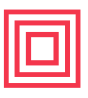 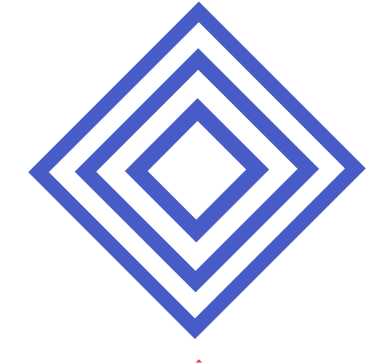 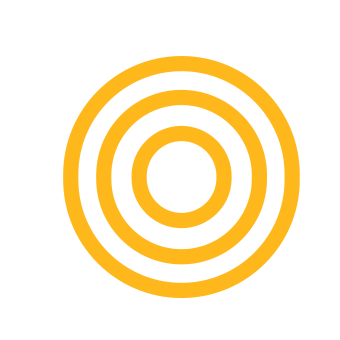 LESSON PLAN
Day 1: Intro to Animaker
ZONE: Software Zone			AGE GROUP: 7-10		EQUIPMENT:  Computer, internet access, Animaker  platform.DESCRIPTION: Participants will be introduced to the concept of digital fashion and how digital fabrication can be used in fashion design. They will be also introduced to the Animaker video making platform.
 ENGINEERING DESIGN CHALLENGE: 
Khalifa is a Qatari fashion designer, who is very passionate about his field and about the traditional . He is preparing for a fashion show in Qatar to showcase his latest collection. However, he wants to promote for his fashion show by having an animation video simulating his fashion show. Therefore, he needs your help in creating a short animation video, simulating the fashion show day in a funny and attractive way. 

LEARNING OBJECTIVES:After attending this session, participants will be able to:
Recognize the interface structure of the platform.
Add, edit, and delete components.
Change the properties of components. 
Make a simple biography video.
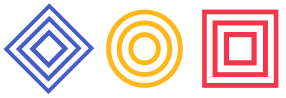 Studio56.qa
LESSON PLAN (Pg 1)
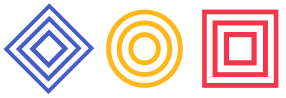 Studio56.qa
Day 2: Design the scenes #1
ZONE: Software Zone			AGE GROUP: 7-10 		EQUIPMENT:  Computer, internet access, Animaker   platform.DESCRIPTION: Participants will design the first and second scenes of the video. They will add new scenes, text, character, and a customized background.
LEARNING OBJECTIVES:After attending this session, participants will be able to:
Design the welcome scene of their fashion show video. 
Add different components. 
Design the second scene of the fashion show.
Animate the character to walk.
Customize the outfit and the looks of the character to be unique.
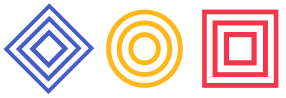 Studio56.qa
LESSON PLAN (Pg 1)
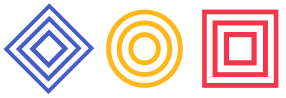 Studio56.qa
Day 3: Design the scenes #2
ZONE: Software Zone			AGE GROUP: 7-10 		EQUIPMENT:  Computer, internet access, Animaker  platform.DESCRIPTION: Participants will design the third and fourth scenes of the animated fashion show. They will add new scenes, text, character, and a customized background. 
LEARNING OBJECTIVES:After attending this session, participants will be able to:
Design the third scene of the fashion show (fashion walk 2).
Animate the characters. 
Customize the outfit and the looks of the character to be unique.
Design the fourth scene (judgement 1).
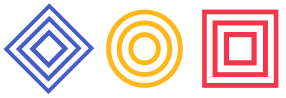 Studio56.qa
LESSON PLAN (Pg 1)
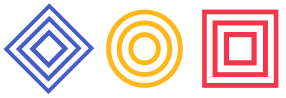 Studio56.qa
Day 4: Design the scene #3
ZONE: Software Zone			AGE GROUP: 7-10 		EQUIPMENT:  Computer, internet access, Animaker  platform.DESCRIPTION: Participants will design the fifth and sixth scenes of the animated fashion show. They will add new scenes, text, character, and a customized background. 
LEARNING OBJECTIVES:After attending this session, participants will be able to:
Design the fifth scene of the fashion show (Judgment 2).
Animate the characters. 
Customize the outfit and the looks of the character to be unique.
Design the sixth scene (Final result)
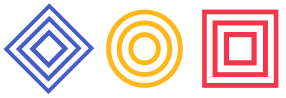 Studio56.qa
LESSON PLAN (Pg 1)
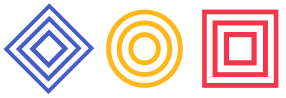 Studio56.qa
Day 5: The challenge and discussion
ZONE: Software Zone			AGE GROUP: 7-10 		EQUIPMENT:  Computer, internet access, Animaker  platform.DESCRIPTION: Participants will add the final touches of sound and transition effects to the video. They will also be challenged to create a short video from scratch, related to fashion and using what they have learned in the past days. 

LEARNING OBJECTIVES:After attending this session, participants will be able to:
Add background sound to the video.
Add transition effects to components and scenes. 
Publish and share the final video with others.
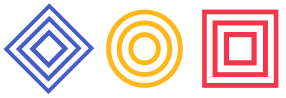 Studio56.qa
LESSON PLAN (Pg 1)
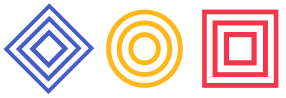 Studio56.qa